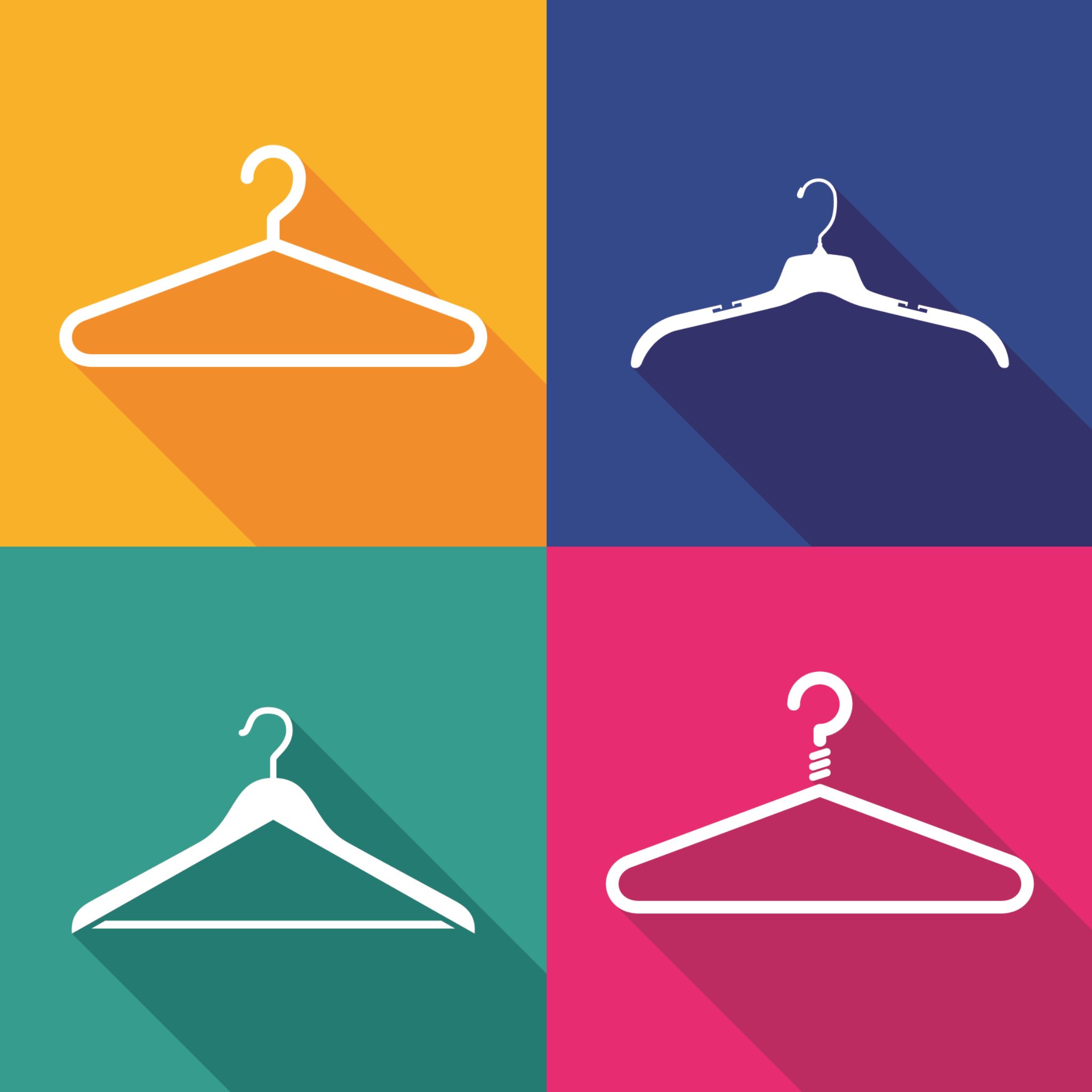 SIGNS AND SYMPTOMS
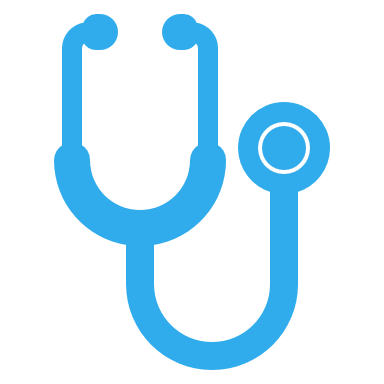 Signs and Symptoms
In medicine a symptom is generally subjective while a sign is objective. Any objective evidence of a disease, such as blood in the stool, a skin rash, is a sign - it can be recognized by the doctor, nurse, family members and the patient. However, a stomach ache, lower-back pain, fatigue, for example, can only be detected or sensed by the patient - others only know about it if the patient tells them. Who notices it defines whether it is a sign or a symptom.

Many say it is not necessarily the nature of the sign or symptom, but rather who observers it that defines it.
For example:
·         A rash - this could be a sign, symptom, or both.
·         If the patient notices the rash it is a symptom.
·         If the doctor, nurse or anyone else (but not the patient) notices the rash it is a sign.
·         If both the patient and doctor notice the rash it is both a sign and a symptom.
·         Light headache - this can only be a symptom.
·         A light headache can only be a symptom because it is only ever detected by the patient.
·         High blood sugar - this can only be a sign
High blood sugar can only be a sign because the patient cannot detect it; it can only be measured in a medical laboratory.
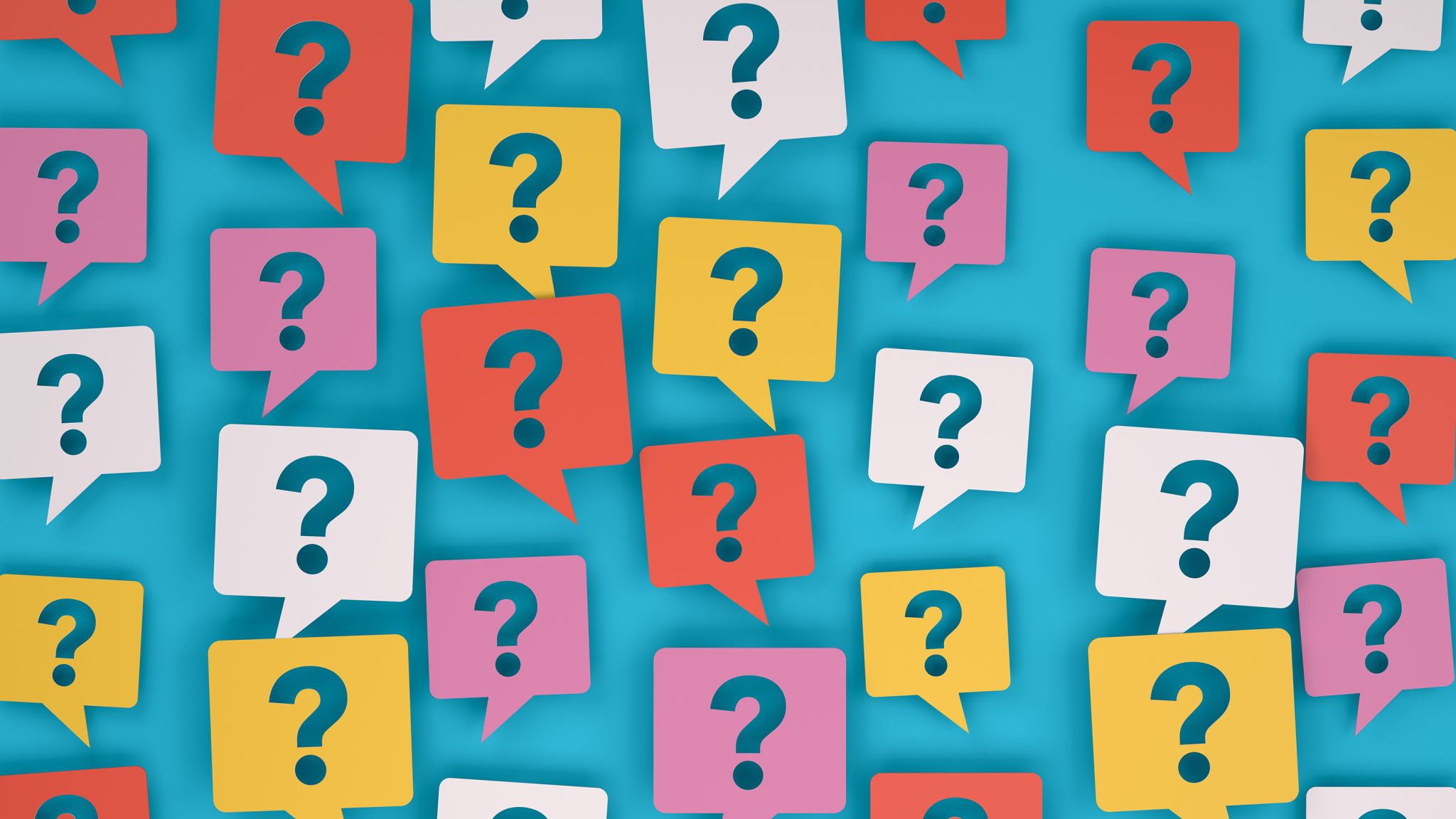 Write your own definition of signs and symptoms.
________________________________________________________________________________________________________________________________
_________________________________________________________________________________________________________________________________________________________________
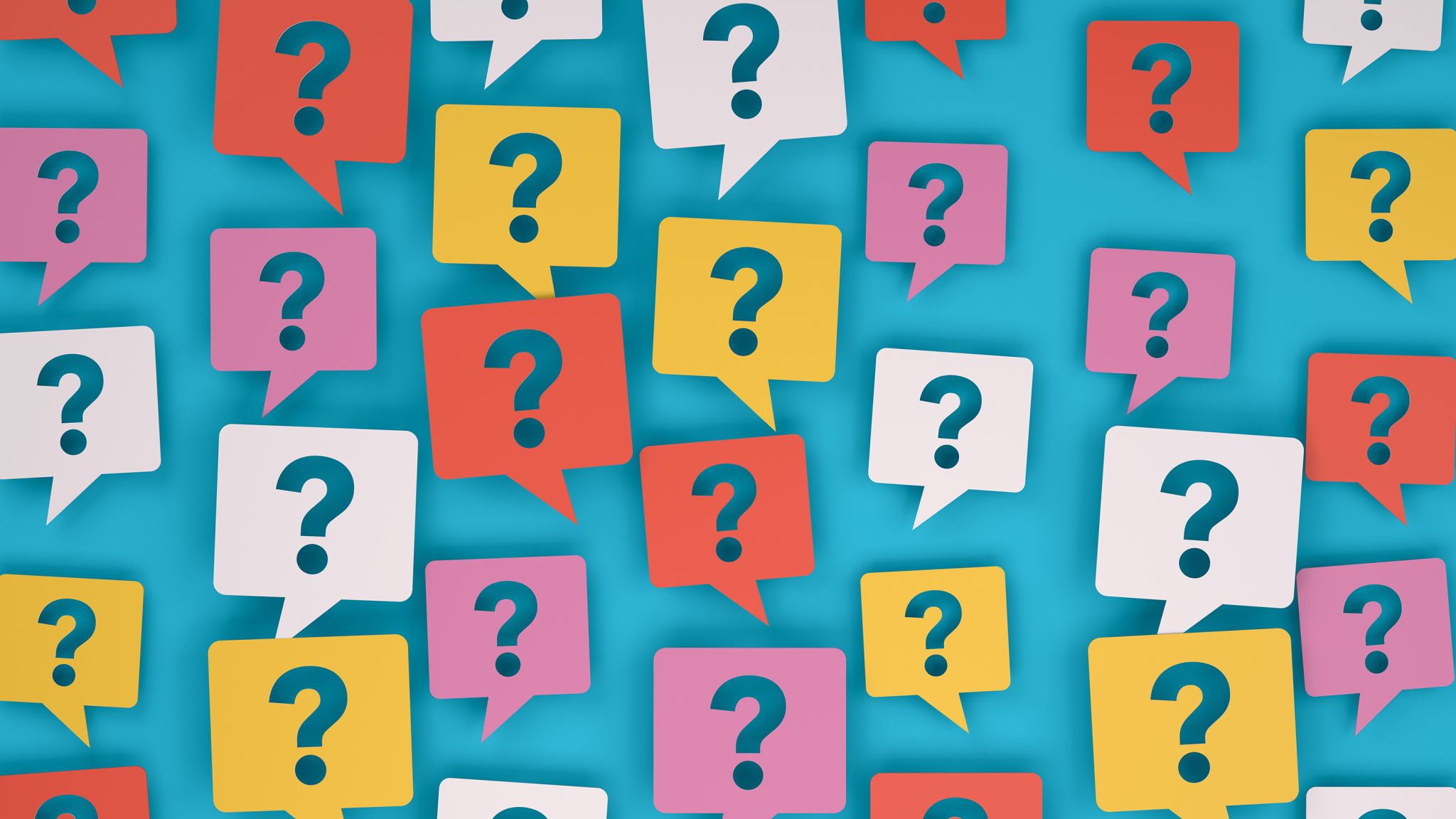 Write  four examples of SIGNS            and SYMPTOMSSIGNS                     SYMPTOMS_________________________________________________________________